The Impact and Future of Data Science
Exploring the Intersection of Technology, Data, and Business
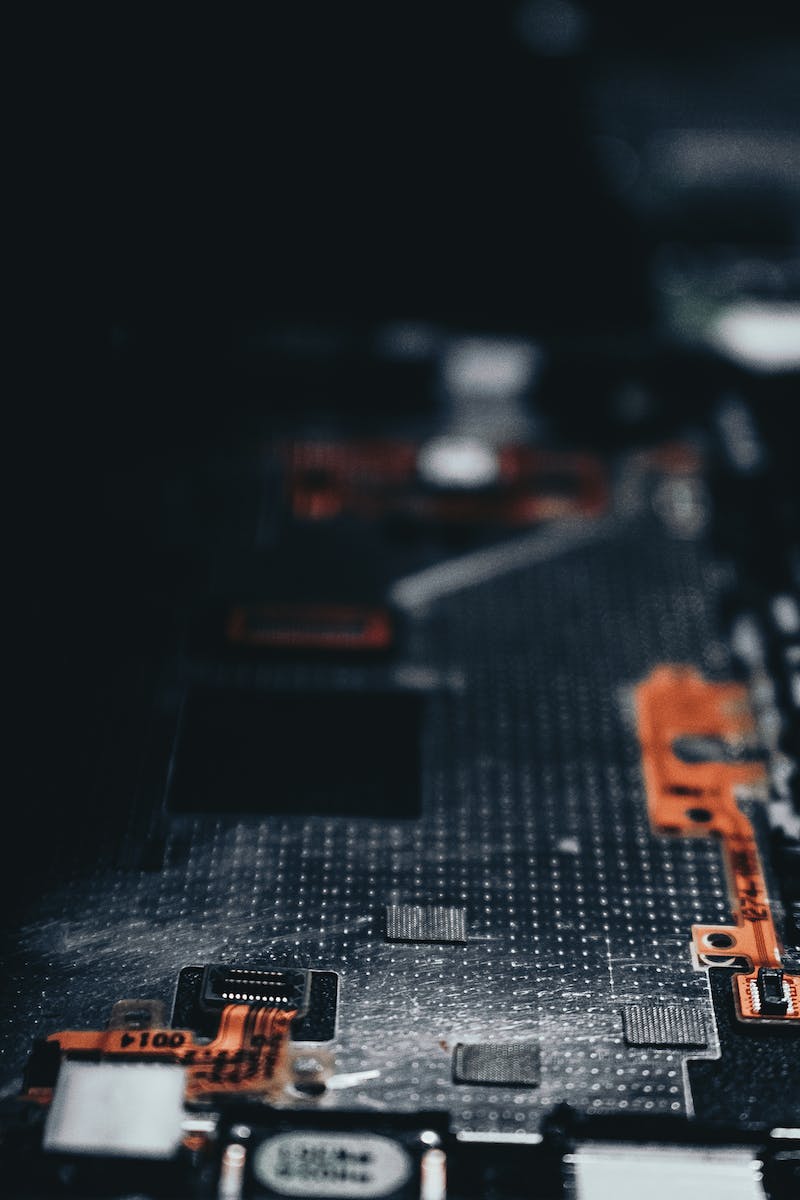 Introduction
• Data science is revolutionizing industries worldwide
• The convergence of technology, data, and business is reshaping the future
• Key players like Google, Microsoft, and Amazon are leading the way
• Opportunities and challenges lie ahead
Photo by Pexels
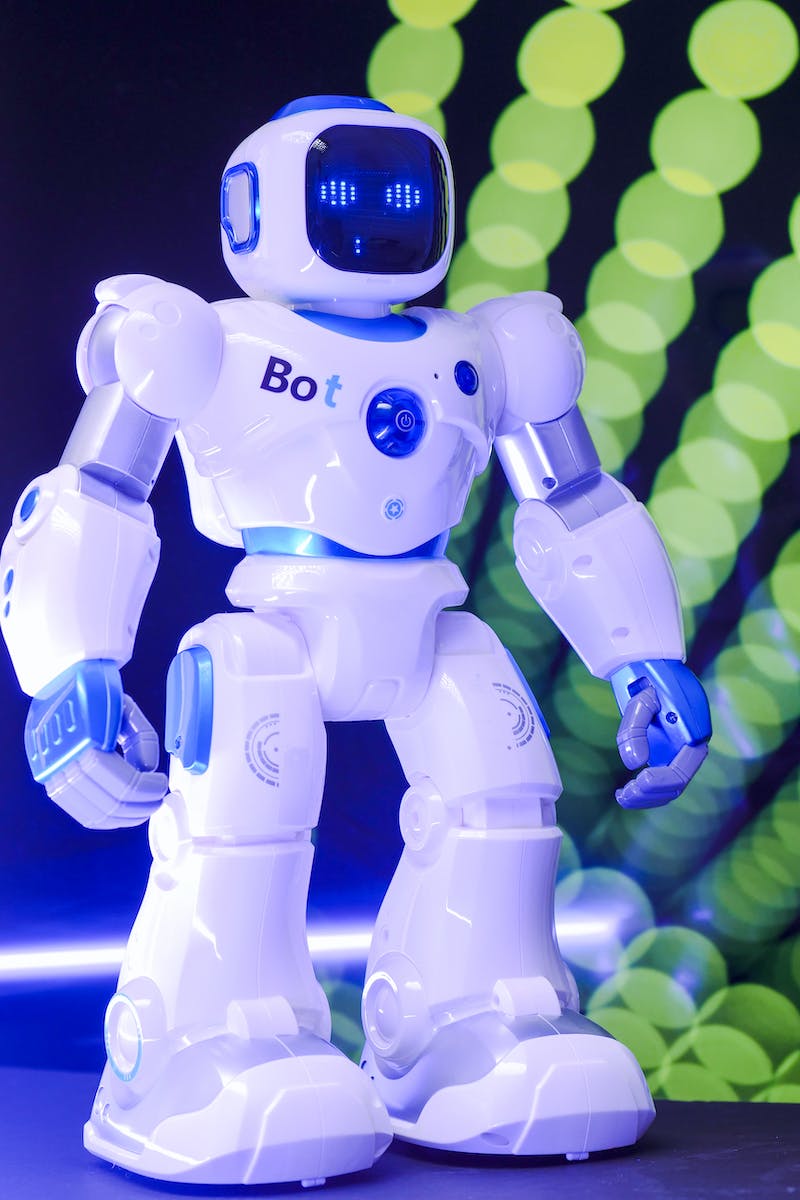 The Rise of Artificial Intelligence
• Artificial Intelligence (AI) is transforming industries
• Machine Learning and Deep Learning are driving AI advancements
• Google's DeepMind and Microsoft's Cognitive Services are leading the way
• AI holds immense potential but also raises ethical concerns
Photo by Pexels
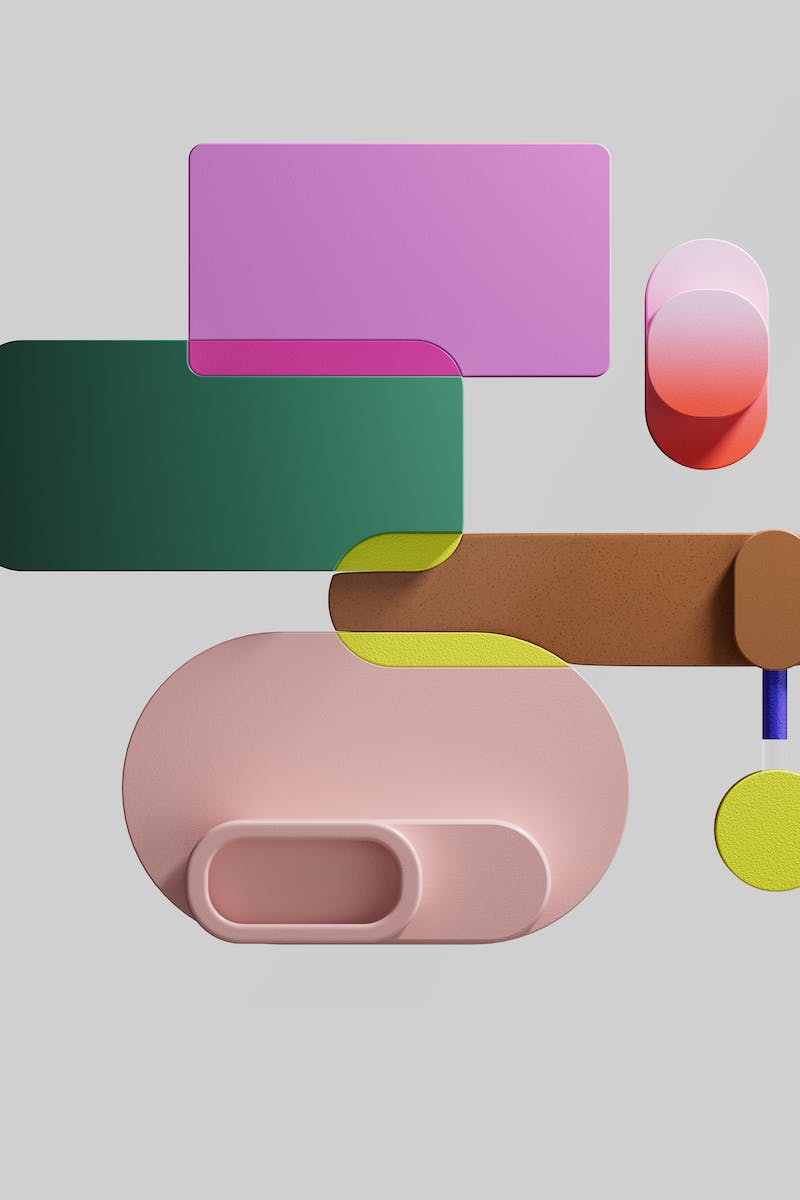 Big Data and Business Impact
• Big Data analytics enable informed decision-making
• Companies like Amazon and Netflix leverage data for personalization
• Data-driven marketing strategies increase customer satisfaction
• Privacy concerns and data security are challenges to address
Photo by Pexels
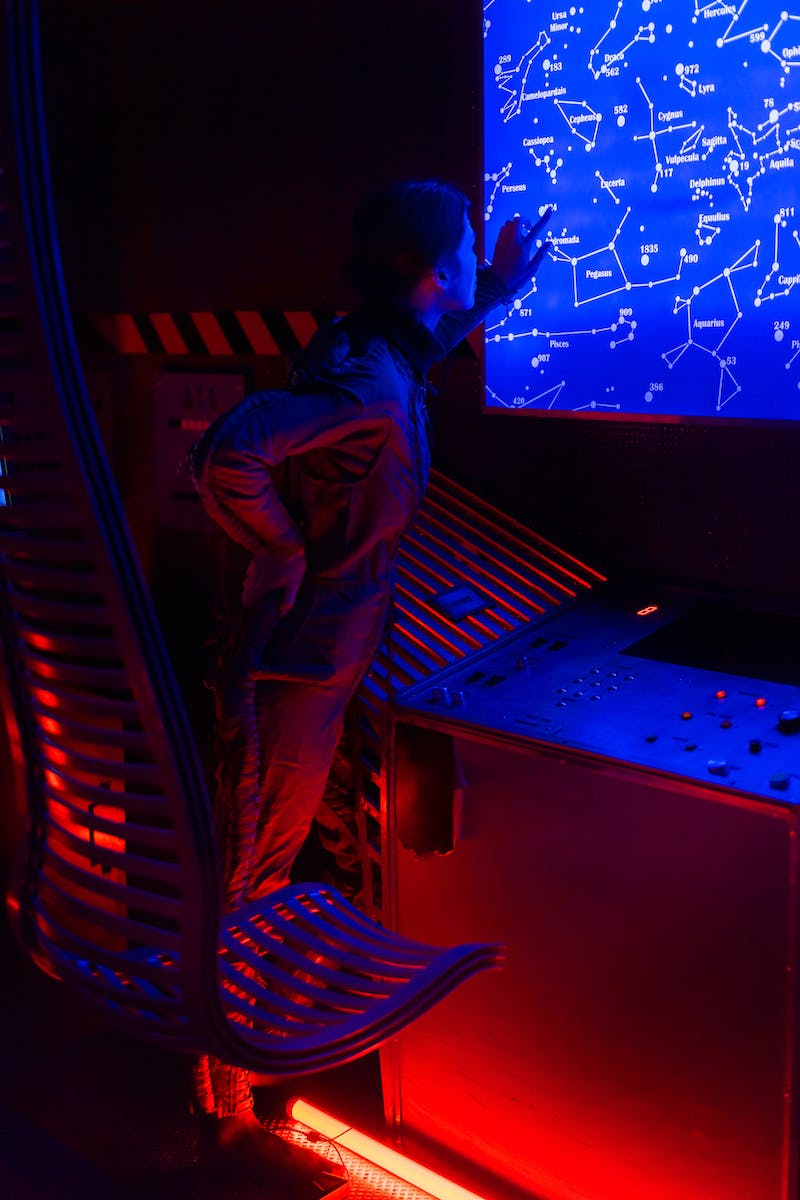 The Future of Data Science
• Data science will continue to drive innovation across industries
• Advanced technologies like Internet of Things (IoT) and Blockchain will play a role
• Ethics and responsible use of data will be critical considerations
• Continuous learning and upskilling will be key for professionals
Photo by Pexels